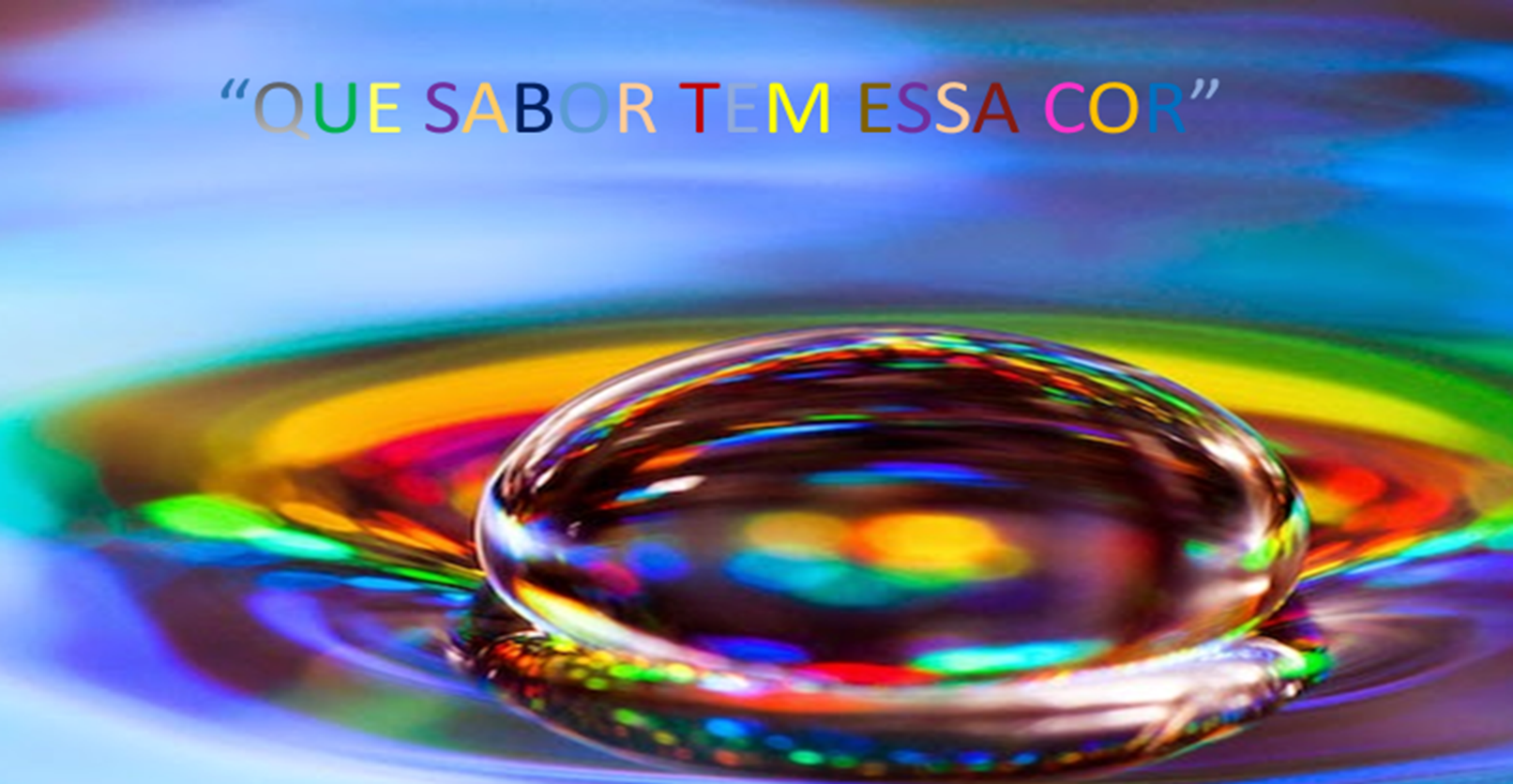 QUE SABOR TEM ESSA COR
ENEISA DA SILVA KOGAN
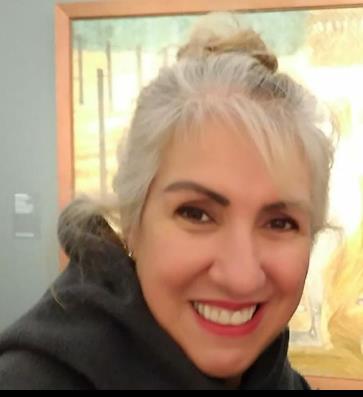 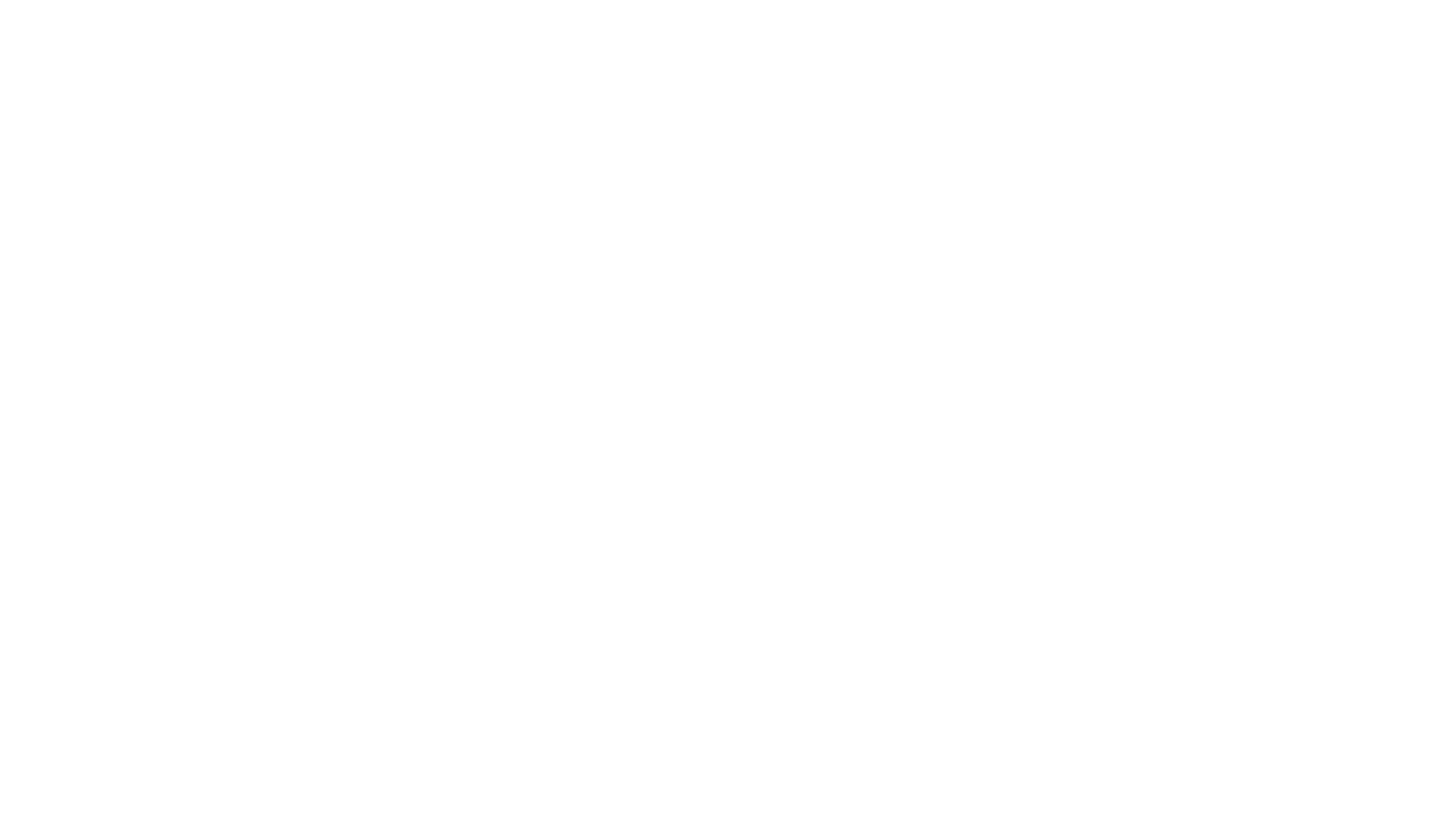 Ateliers:
Museu de Arte Moderna
Desenho 2017 – 
Cerâmica  -- 2017
Imagem e Percepção –2017 
Pintura  --  2017
Escola Harmonia
Mandala  em Tear --2017
Sesc 
Xilogravura   --  2018
Exposições:
Mostra Coletiva de Arte no MAM - 2017
Exposições Coletivas de Arte
9º Arte no Fórum – Cerâmica – 2019
11º Arte no Fórum - Fotografia e pintura em tela – 2019
14º Arte  no Fórum  Pintura  Monotipia – Colagem -- 2020
Graduação:
Pedagogia –  Universidade das Américas  - São Paulo – 2011
Artes Visuais – Unimes  -- 2016
Assim nasceu o Projeto
A EMEF   Deputado Alfredo Farhat  Ensino Regular Fundamental l, situado no Município de Osasco. Atende  aproximadamente oitocentos e cinquenta alunos em dois turnos de meio período, a maioria de baixa renda, o que subtrai o acesso a cultura. Ao ingressar  na UE em 2019,  realizei  experiências com  turmas de 5º anos, em  Oficinas de Tecelagem de Mandalas de Lã.  Mesmo num breve período, o resultado foi positivo.  Daí resolvi desenvolver um projeto  interdisciplinar contemplando as  Disciplinas de Arte, Matemática e Ciências, com mandalas,  para o ano de 2019, pois observei que havia necessidade de uma proposta que culminasse  no comprometimento maior dos alunos no fazer artístico,  bem como na autorrealização.
FINALIDADE
Estimular o aluno de 1º ao 5º anos do ensino fundamental a desenvolver a coordenação motora fina, a percepção, concentração, disciplina, organização interna, a auto estima, limites, equilíbrio, o trabalho individual e a cooperação com o grupo. Reuni diversas técnicas  para o ensino de  mandalas, alinhavei  minha proposta ao Projeto da Secretaria de Educação do Município de  Osasco e do  "Instituto Ciência Hoje",  com o tema: "Corpo Humano e Alimentação", com a Feira de Ciências na Unidade Escolar e,  a participação do "Concurso  Melhores Práticas do mesmo Instituto, fundamentado na Base Nacional Comum Curricular (BNCC), então criei o Projeto "Que Sabor Tem Essa Cor" e levei aos meus alunos  que se envolveram alegremente.
EXPECTATIVA DE APRENDIZADO
Alunos do confeccionando mandalas
O  projeto primou por levar ao  aluno, subsídios para que tivessem  oportunidade de refletir empiricamente sobre geometria (ramo da matemática, preocupado com as questões de forma, tamanho e posição relativa as figuras e com as propriedades dos espaços), aplicada ao fazer artístico. 
Estimular o crescimento individual, favorecendo  auto cuidado e o cuidar do outro, na realização de projetos coletivos.
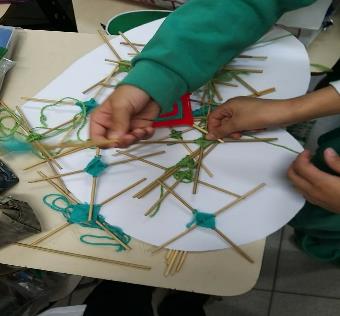 MANDALA  CÍRCULO E CIRCUNFERÊNCIA
MANDALA
ORIGEM (desconhecida)
Muito utilizada na Matemática, na arte, na arquitetura e na religião.
Tibet, China, Japão e os índios americanos
CÍRCULO  E CIRCUNFERÊNCIA
Estrutura construída em torno de um eixo central
Ou seja, a circunferência é uma linha, e é medida em unidades de comprimento, por exemplo, em metros. O Círculo é uma superfície, possuindo portanto uma área, que é medida em unidades de área, por exemplo, em m2
Chamamos de circunferência ao conjunto dos pontos equidistantes de um ponto único, chamado de centro. 
A distância de qualquer ponto da circunferência ao centro é chamado de raio (R).
O círculo é a porção interna do plano limitado pela circunferência.
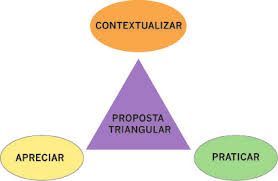 Proposta Triangular 
1  Contextualização histórica (conhecer a sua contextualização histórica); 
2  Fazer artístico (fazer arte); 
3  Apreciação artística (saber ler uma obra de arte).
Ana Mae Barbosa
As Dez Competências da Base Nacional  Comum Curricular (BNCC)
1 CONHECIMENTO
2 PENSAMENTO CIENTÍFICO, CRÍTICO E CRIATIVO
3 REPERTÓRIO CULTURAL
4 COMUNICAÇÃO
5 CULTURA DIGITAL
6 TRABALHO PROJETO DE VIDA
7 ARGUMENTAÇÃO
8 AUTO CONHECIMENTO
9 EMPATIA E COOPERAÇÃO
10 RESPONABILIDADE E CIDADANIA
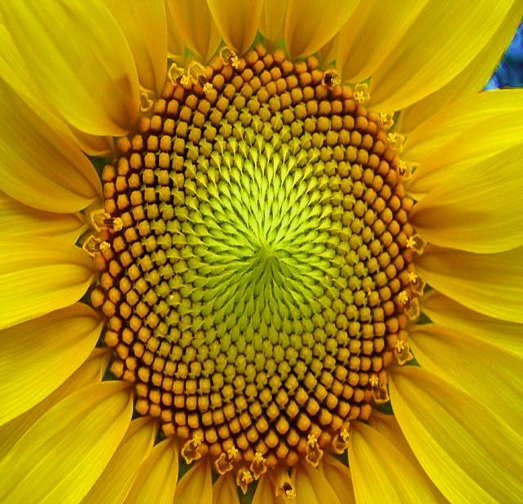 Habilidades do 1º ao 5º ano Ensino Fundamental I
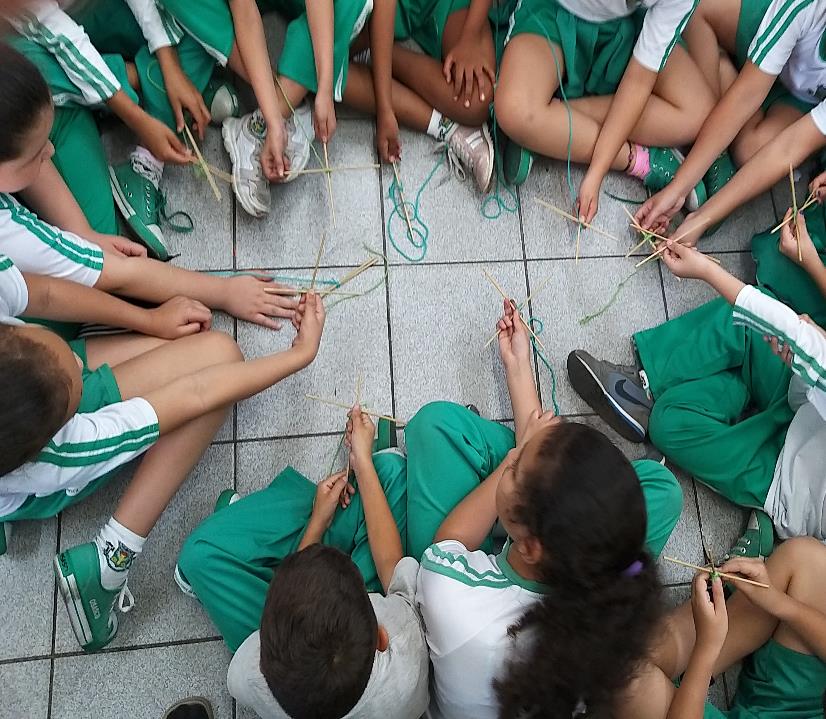 Alunos do 
2ª     A
trocando 
experiências
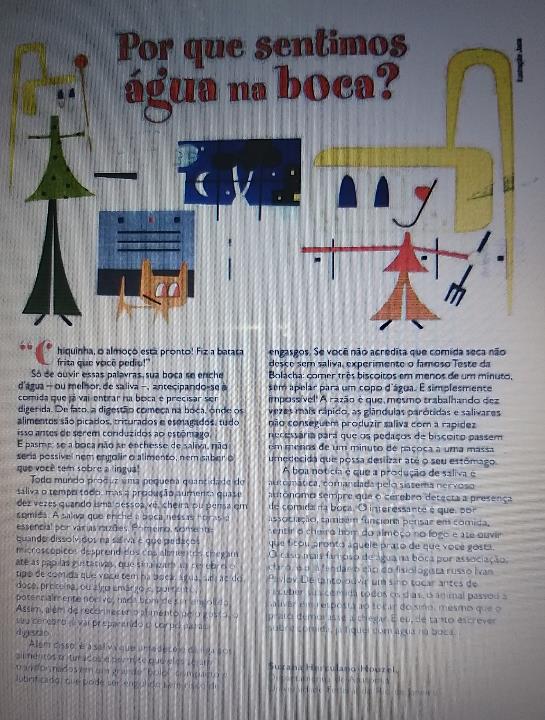 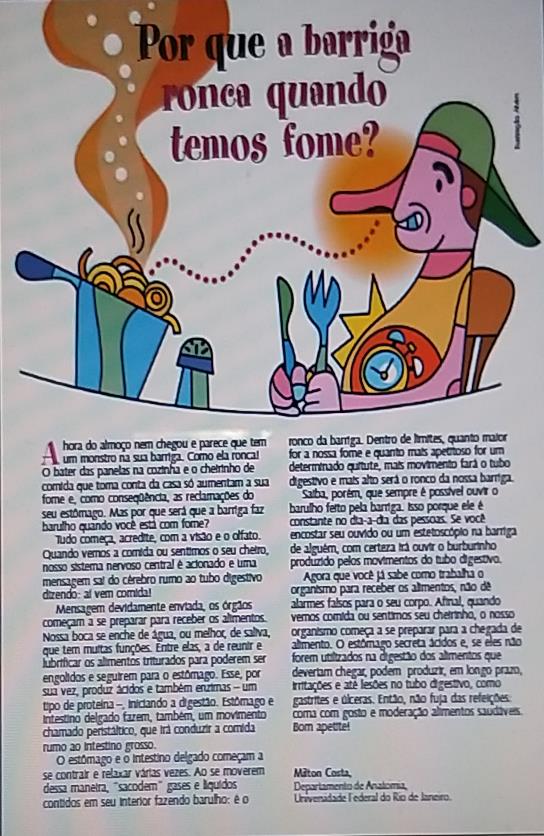 Revista do Instituto Ciência Hoje 
Secretaria de Educação do Município de Osasco
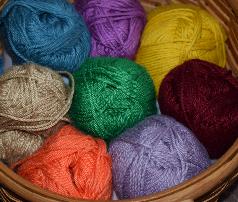 Material
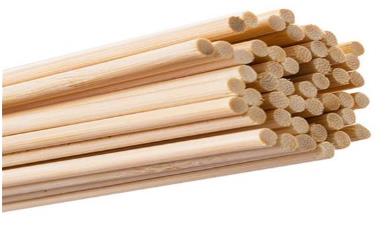 A Prática 


Vamos, todos em pé, formar um círculo. 
Iniciamos uma cantiga de apresentação.
Em seguida, após o embasamento teórico, sentados em círculo, passamos para a segunda etapa da Oficina, com diversas aplicabilidades da MANDALA.
Lãs, Linhas e Barbantes
Hastes de Bambu ou de madeira
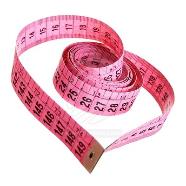 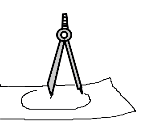 compasso
Fita métrica
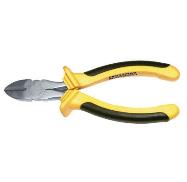 Papel sulfite
Tinta relevo 
Cola de silicone
Caneta e/ou lápis 
Régua de 30 cm
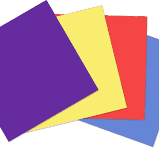 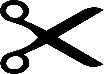 tesoura
EVA
Alicate de corte
Avaliação  Qualitativa
Compreender o que ocorreu durante o processo, foi constatar uma grande aquisição no amadurecimento dos alunos.
Enquanto refletiam  sobre os cuidados com o corpo,  confeccionaram mandalas e puderam partilhar de seus conhecimentos e habilidades,  com a turma e com suas famílias, exercendo autonomia e individualidade. Puderam contemplar a exposição de suas obras, bem como atuar como na Oficina de Mandalas dentro da mesma exposição, afim de mostrar o desenvolvimento e a diversidade da produção final. Deixando sua marca pessoal em mais uma etapa de suas vidas.
Criação de aluno do 4ºs anos  Mandala
EVA e tinta relevo
 aplicado para os 1ºs anos
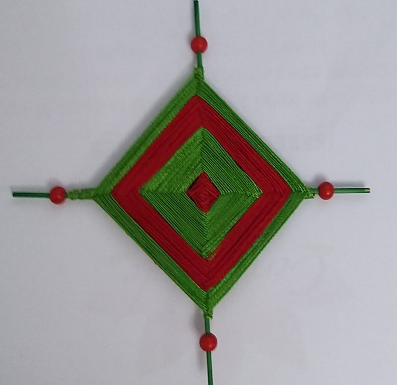 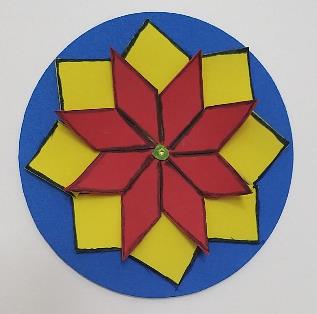 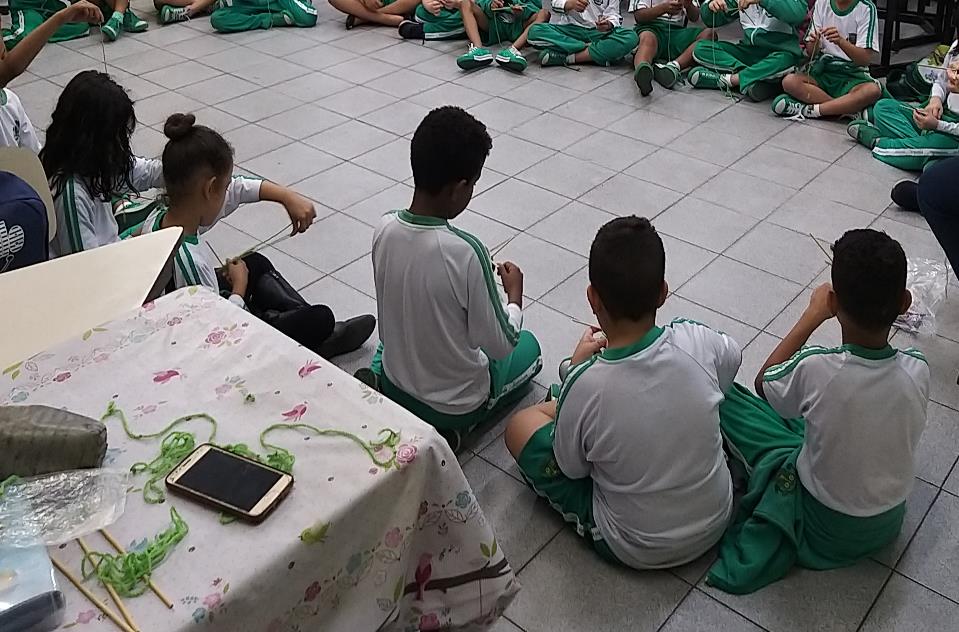 Processo de criação com alunos do 4º A
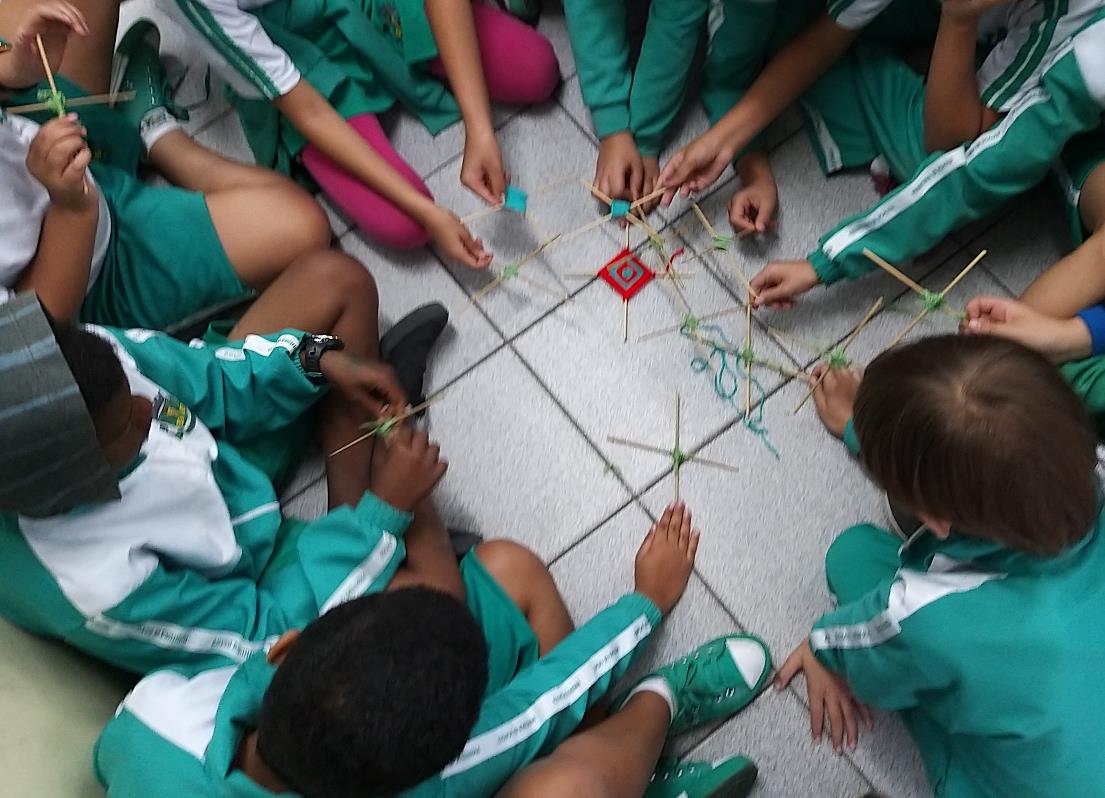 4º  B
A hora da de interagir na partilha do conhecimento e do crescimento mútuo
O crescer junto
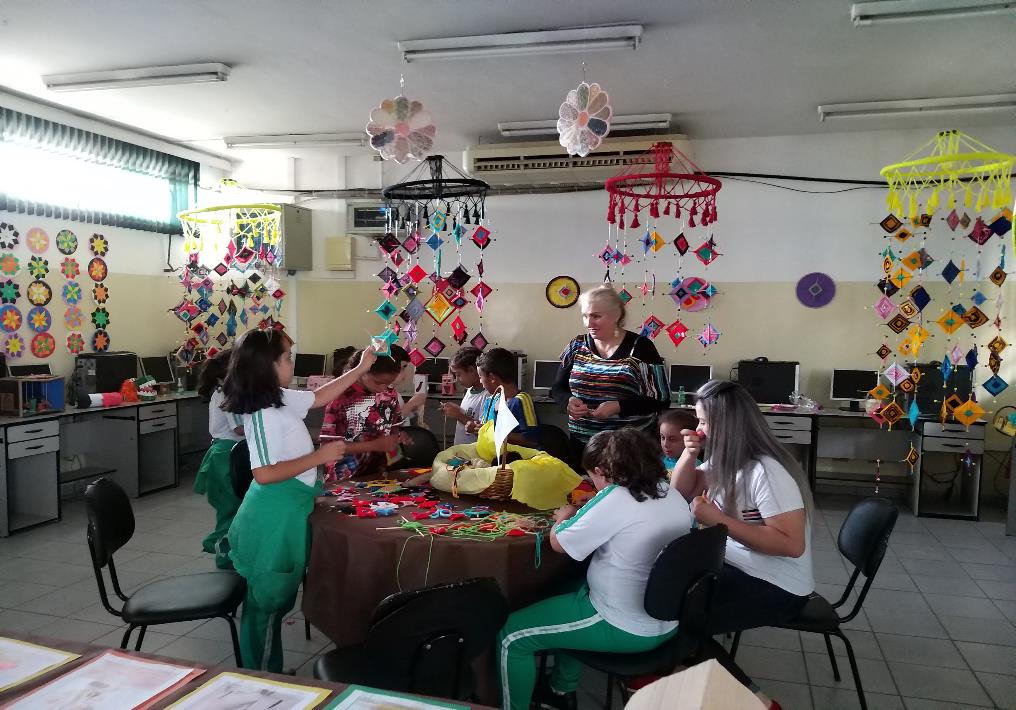 FEIRA DE CIÊNCIAS NA EMEF DEPUTADO ALFREDO FARHAT OFICINA DE MANDALA COM  A COMUNIDADE
REFERÊNCIAS BIBLIOGRÁFICAS

BARBOSA, Ana Mae e CUNHA, Fernanda Pereira da (Org.). Abordagem Triangular no Ensino das Artes e Culturas Visuais. São Paulo: Cortez, 2010. 
BNCC Base Nacional Comum Curricular www.basenacioalcomumum.gov.br  (visitado em  01/10/2019)
http://revistacontemporartes.com.br/2018/12/14/ensino-de-artes-a-abordagem-triagnular-de-ana-mae-barbosa/ (visitado em 11/10/2019)
Geometria nas Artes Hilton Andrade de Mello 2010 http://www.hamello.com/sitebr/index.php/78-destaque-capa/71-livro-geometria-nas-artes (visitado em 04/08/2019)
http://inf1at-pinacoteca.blogspot.com/2010/11/tarsila-do-amaral-sao-paulo-oleo-sobre.html  (visitado em  10/10/2019)
https://www.vivadecora.com.br/pro/arquitetura/catedral-de-brasilia (visitado em 15/09/2019)
https://memoria.ifrn.edu.br/bitstream/handle/1044/337 (visitado em 08/08/2019)
Agradecimentos
Secretaria de Ensino de  Osasco – Centro de Formação de Professores
Profa. Norma Sueli Butturi  Camilo
EMEF Alfredo Farhat
Aos meus 225 alunos de 1º A, 1º B, 2º A, 2ªB, 4º A, 4º C, 4  E
À  todos que de alguma forma contribuíram para o sucesso deste Projeto
Eneisa da Silva Kogan
neisak@yahoo.com.br